ほなみ通信
Health letter
Vol.６５
Take Free
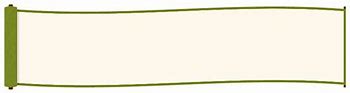 雪灯抜足（ゆきあたりばったり）おもしろ漫画川柳展
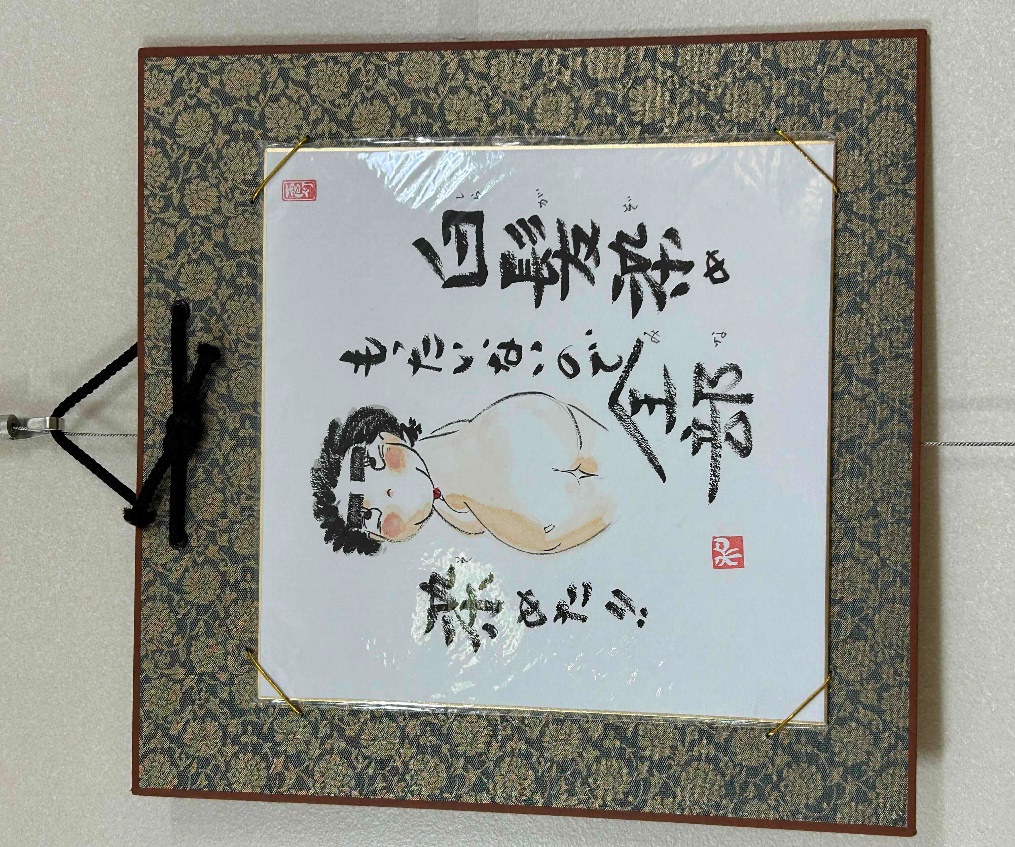 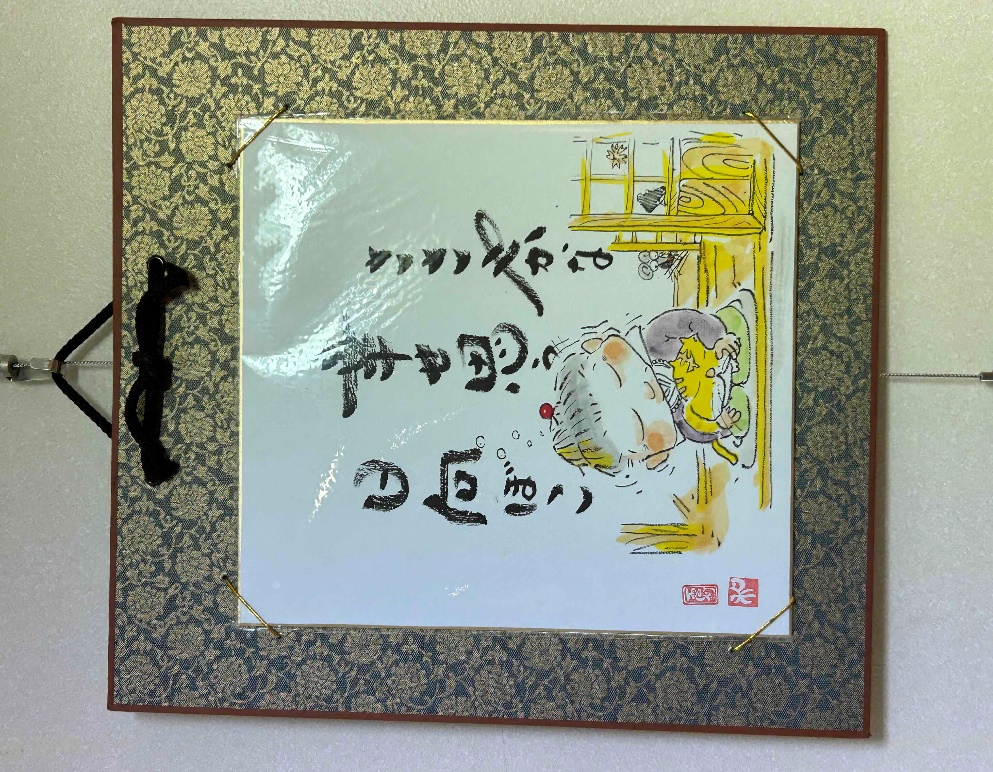 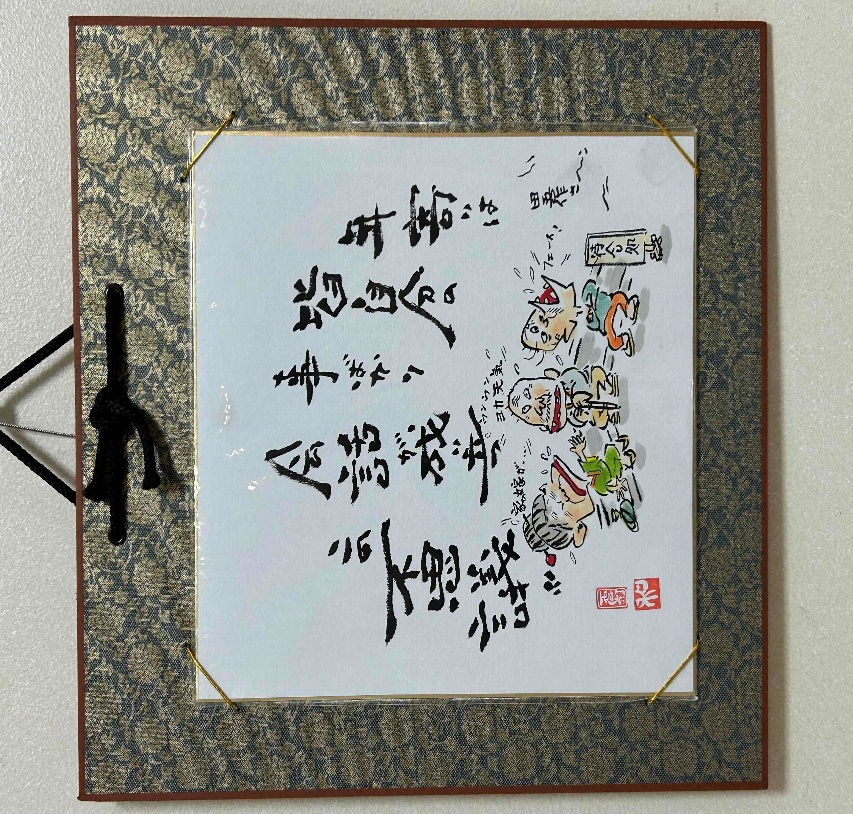 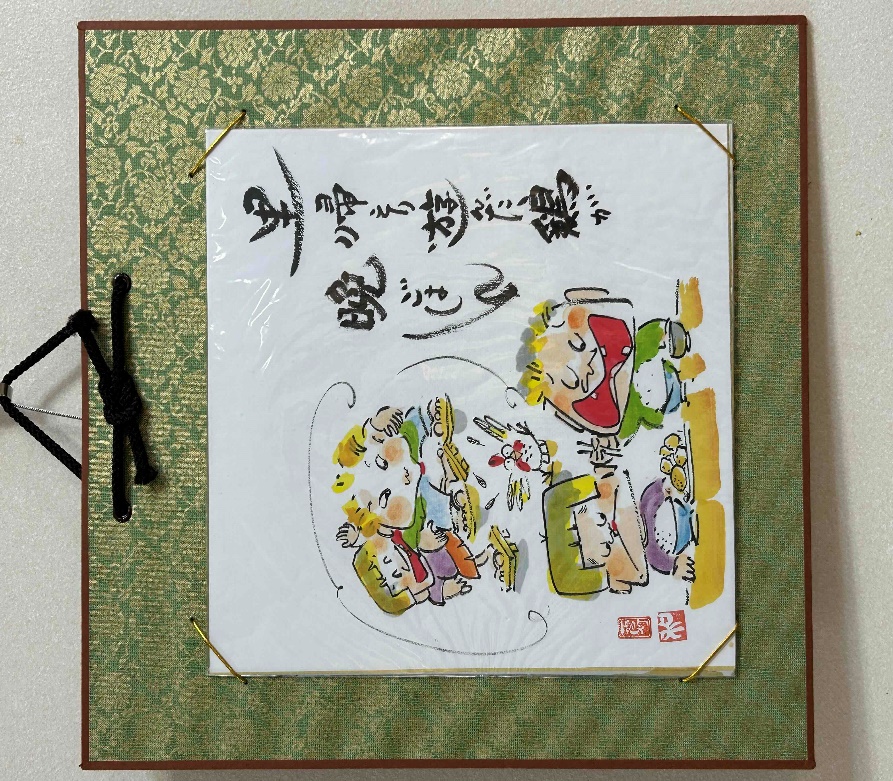 ２０２４年
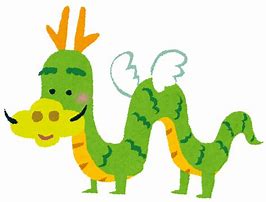 講座・イベントカレンダー
１
月
講座・イベント一覧
◆親子パン教室開催　（11/25）
福岡県障がい者アート
　　　　　レンタル事業展示会
　とき：１月６日(土)～１月２８日（日）
　　※最終日は２２時まで
　　場所：エントランスホール
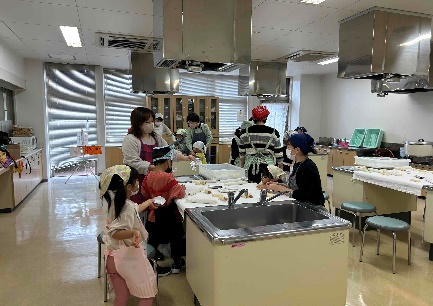 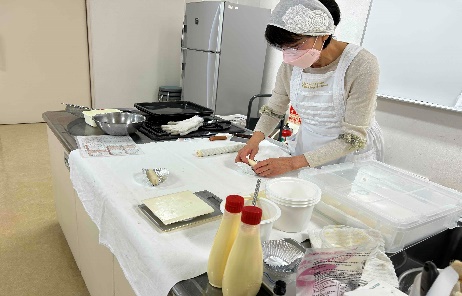 展
季節の湯
松竹梅の湯
１月１９日（金）
　10時～21時
湯
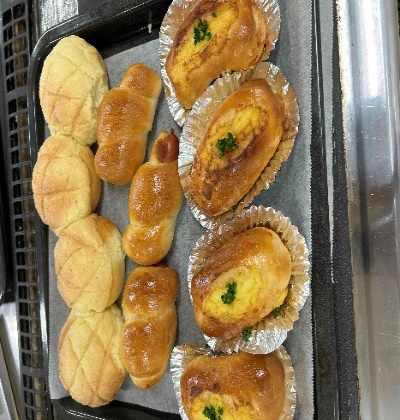 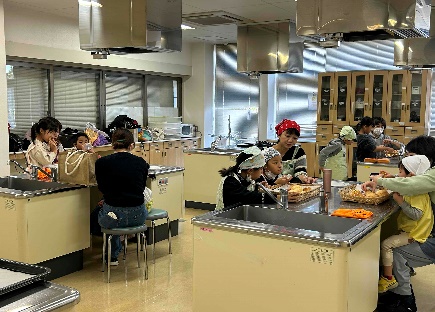 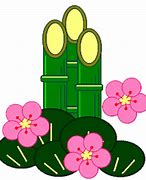 イ
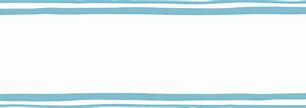 フリーマーケット　12/10
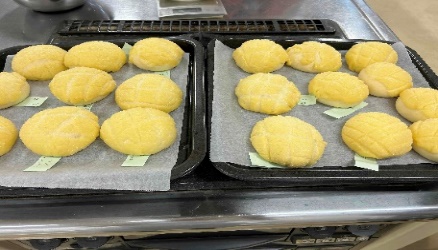 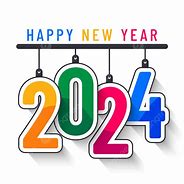 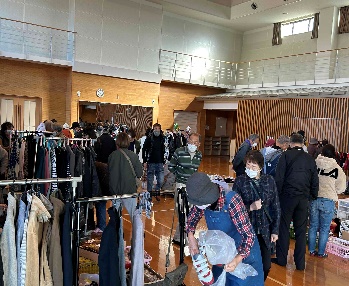 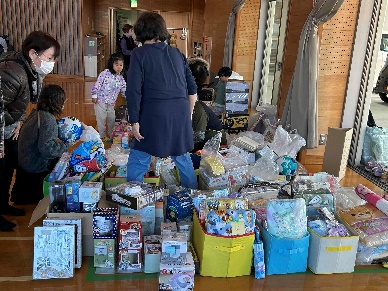 ◆紫田翆山日本画展（12/1～15））
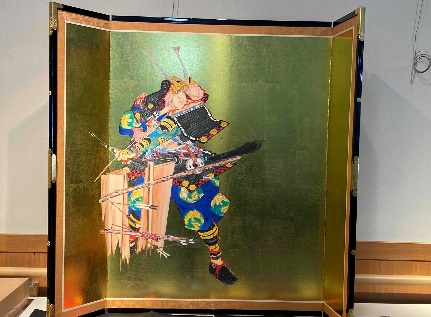 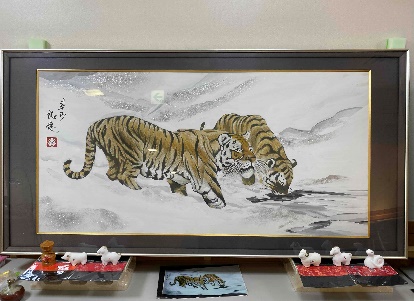 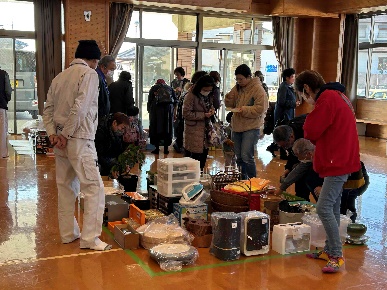 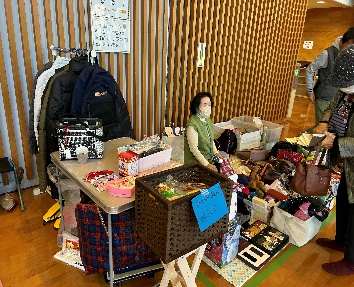 ②
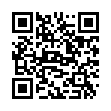 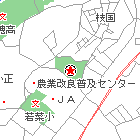 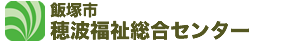 飯塚市穂波福祉
総合センター
ホームページ
［所 　在　 地］〒820－0081　飯塚市枝国402-100
［電 話 番 号］0948-21-6330（代表）
［　Ｆ　Ａ　Ｘ   ］0948-21-6332
［  Ｅ メール  ］iizuka@honami-f.com
［ﾎｰﾑ・ﾍﾟｰｼﾞ］http://honami-f.com

　　指定管理者　㈱トキワビル商会
利用時間/
トレーニングルーム　    午前９時～午後９時
浴室　　　　　　　　         午前１０時～午後９時
大広間・生涯学習室 ・
研修室・多目的ホール　午前９時～午後10時